Что такое мода?
Закономерности развития моды.
группа
автор
массы
Функции моды.
Социальная.
            -каприз человека,
            -протест против обычаев,
            -демонстрация своего «я»,          
            - «маскировка»,
            - социальный статус.
Обеспечение жизни.
Казусы моды.
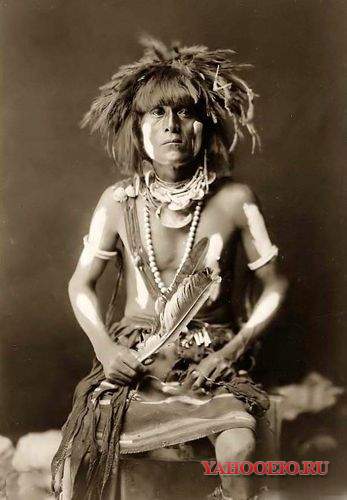 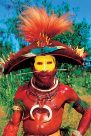 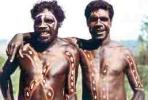 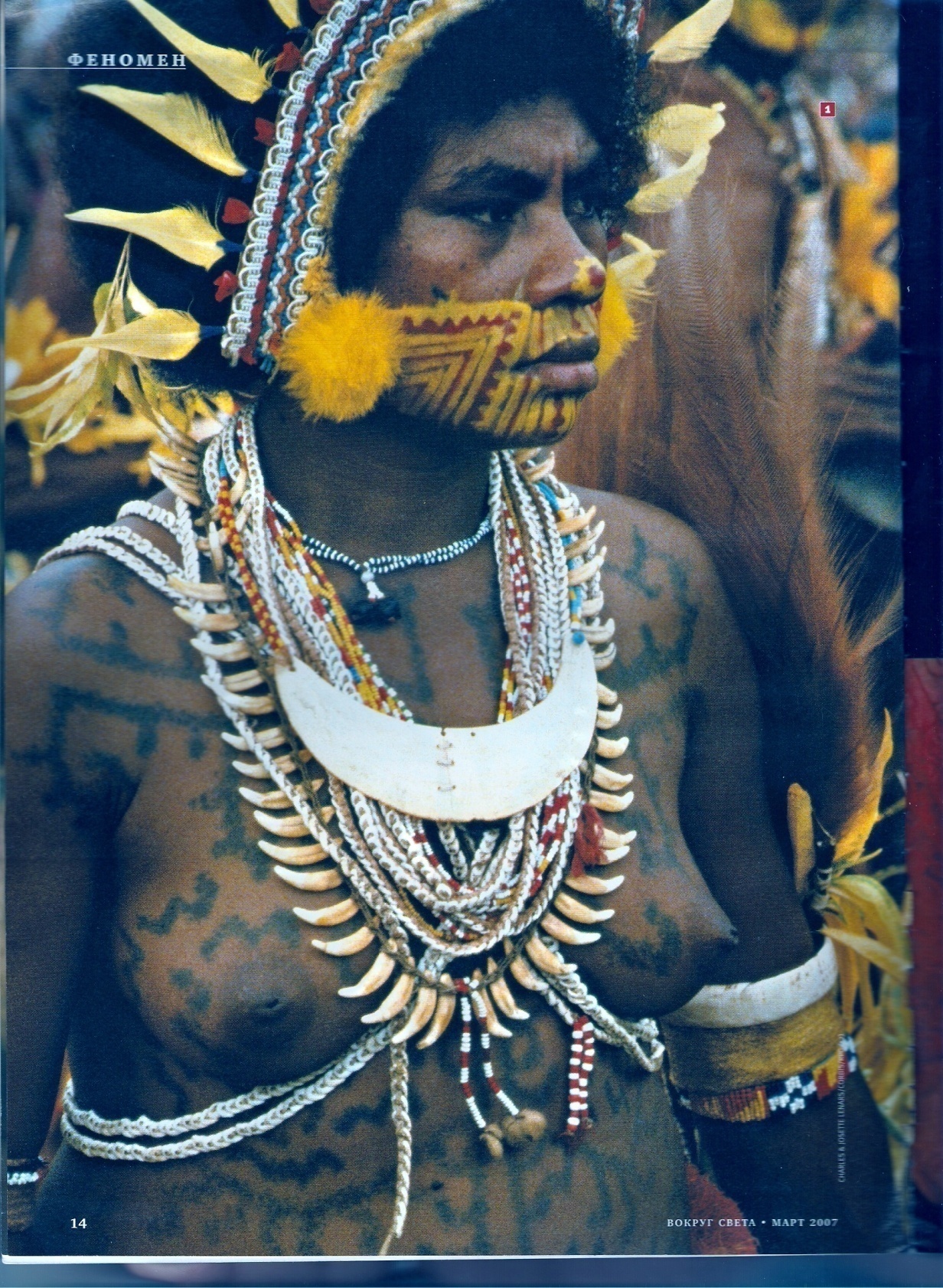 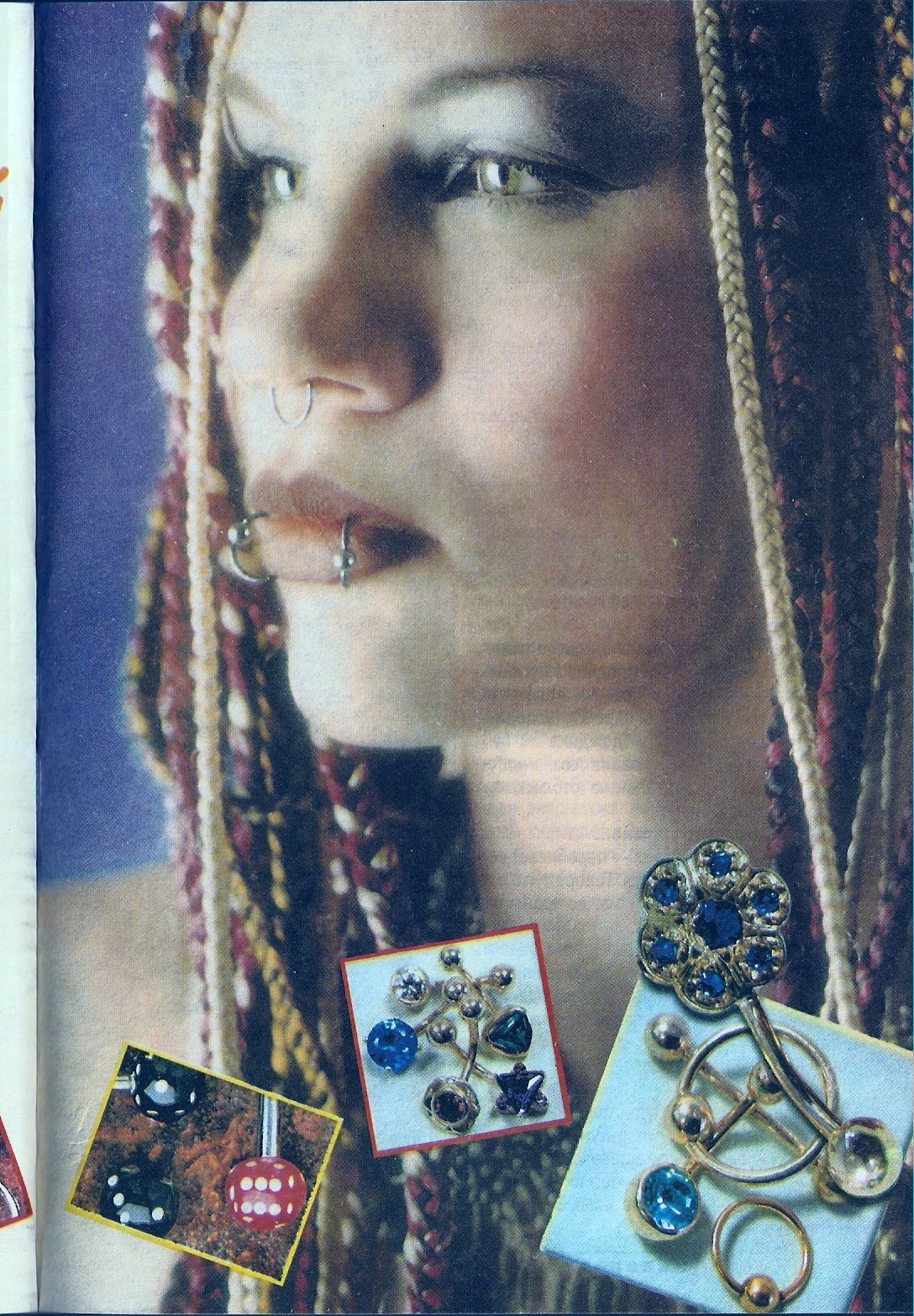 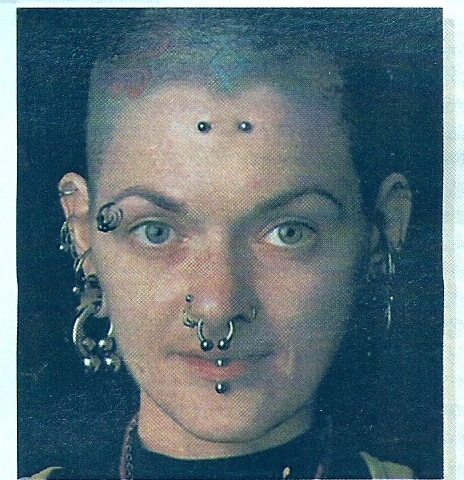 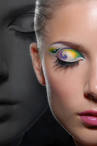 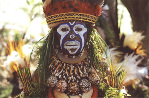 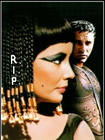 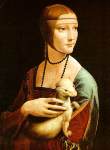 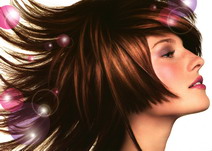 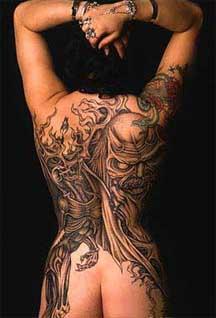 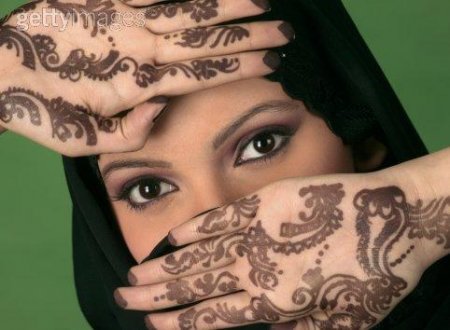 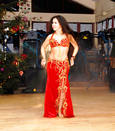 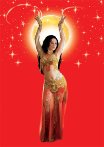 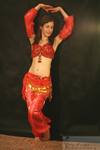 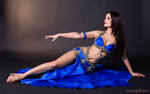 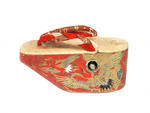 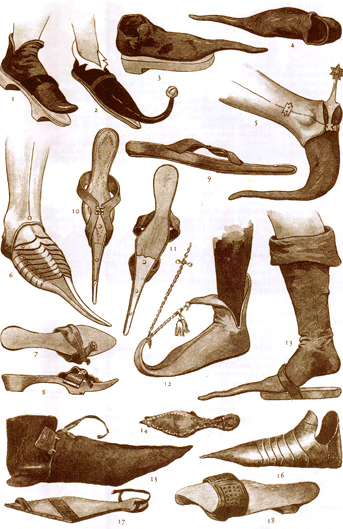 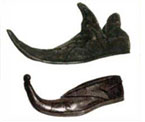 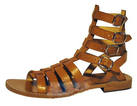 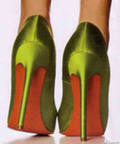 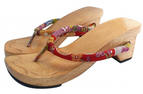 СПАСИБО ЗА ВНИМАНИЕ!
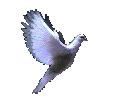